Philippe Starck
Philippe Starck, né le 18 janvier 1949 à Paris, est un créateur et décorateur d'intérieur français.
Connu aussi bien pour ses décorations intérieures que pour ses productions en série de bien de consommation courante et son design industriel, Philippe Starck connaît depuis les années 1980 un succès international.
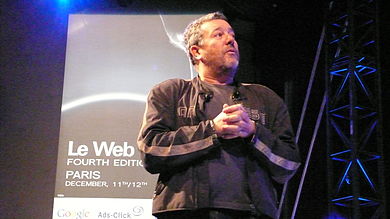 Ses œuvres architecturales
-l’immeuble nuage, à Montpellier de mars 2013 à octobre 2014. Il fait 3000m² 
pour un cout de 10m$.



-un hôtel, à Metz qui sera fini en 2018. Il fait 5000m², avec 90 chambres et 9 suites, 2 
restaurants, 1 spa, une salle de fitness, des salles de réunion…
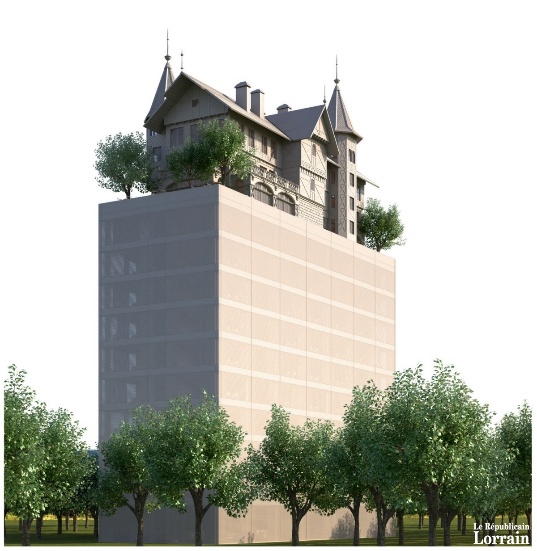 Prototypes design de Philippe Starck-le Parrot Zik 3, c’est un casqueaudio qui est sorti en 2015. << Le Zik est la révolution. Le Zik3 est l’évolution. L’évolutionest la révolution permanente >>- la Super Naked XV. Elle est sortieen 2007 et c’est une moto à hydrogène.
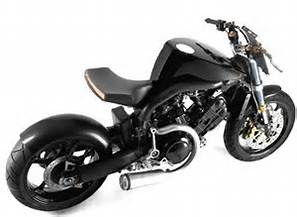 Objets design de Philippe Starck-c’est le Juicy Salif qui est un presse-agrumes en forme d’araignée, sorti en 2015 pour son 25 ème anniversaire devenuiconique.-c’est un BoxinBox qui est sortien 2015. C’est une structureà collectionner chez soi.
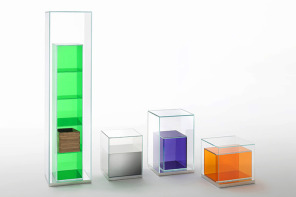